Årsmøte i NJFF RogalandQuality air hotell, SolaSøndag 30. mars 2025
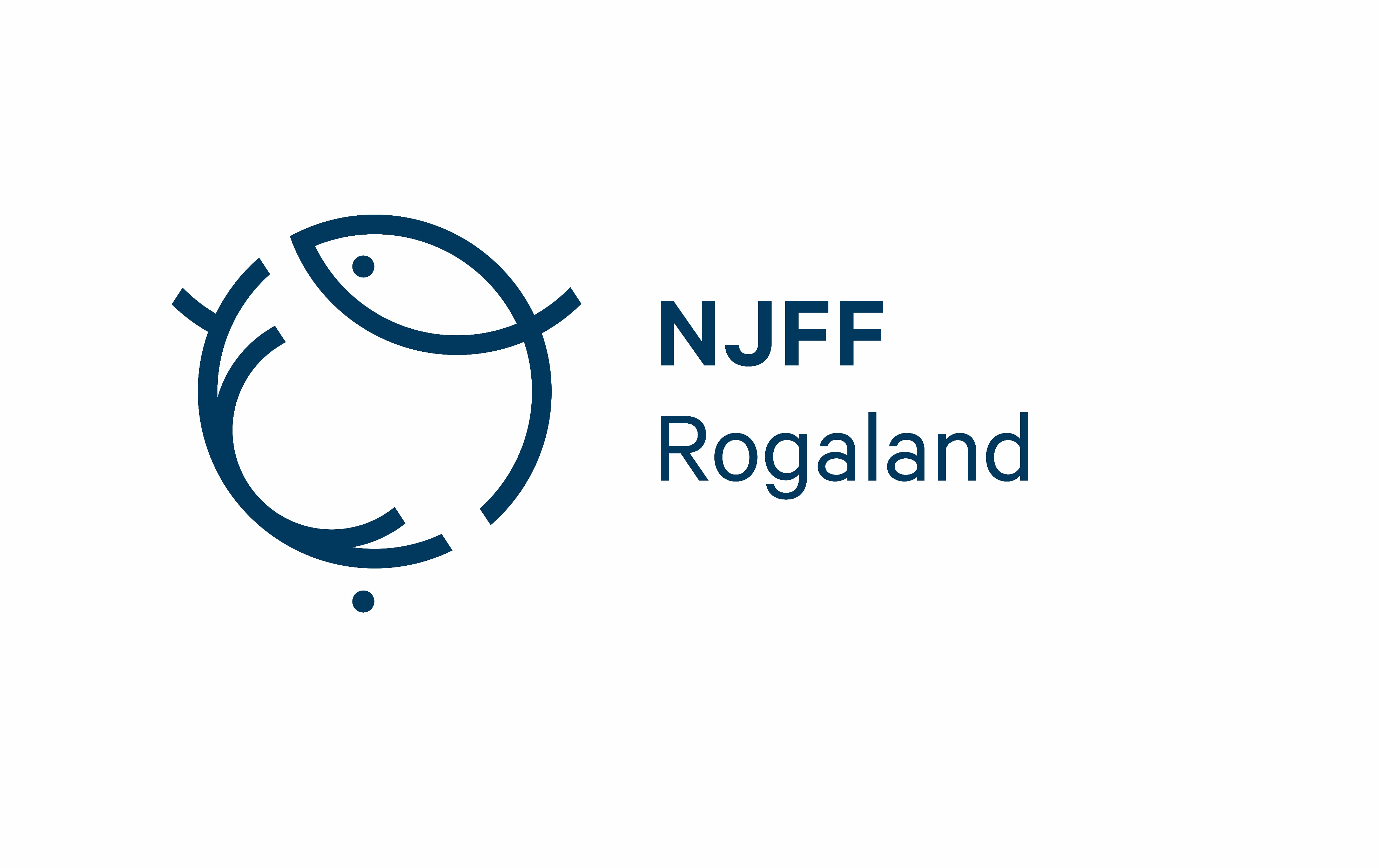 Velkommen til årsmøte!
Innledning ved regionleder NJFF Rogaland: Tore Skogen
På årsmøtet skal følgende behandles:
Iht NJFF vedtektenes § 16.4.
Pkt. 1 Konstituering av møtet: 
Godkjenning av delegater
Godkjenning av innkalling
Godkjenning av dagsorden
Godkjenning av forretningsorden
Valg av ordstyrer
Valg av sekretær
Valg av tellekorps
Valg av to delegater til å underskrive protokollen
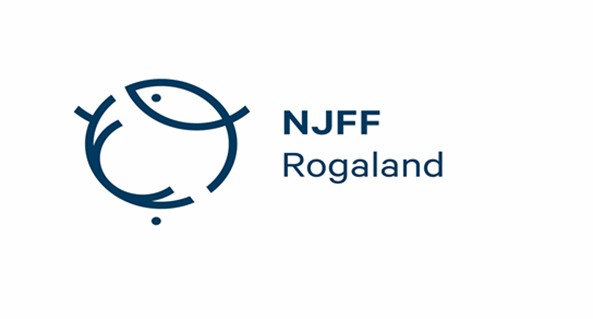 Pkt 2.	Årsberetning fra siste kalenderår.
Pkt 3.	Revidert regnskap fra siste kalenderår.
Pkt 4.	Innkomne saker med styrets forslag til vedtak.
Pkt 5.	Andre saker som styret har ført opp på dagsorden.
Pkt 6.	Styrets forslag til arbeidsprogram og budsjett.
Pkt 7.	Valg av styre i henhold til pkt 6, Regionlagets styre
Pkt. 8./9./10.
           Valg av ledere og medlemmer til årsmøteoppnevnte utvalg. 
           Valgkomite og revisor.
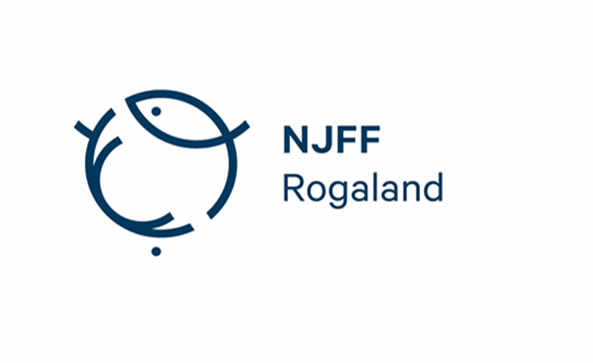 Konstituering av møtet
Opprop, godkjenning av delegater
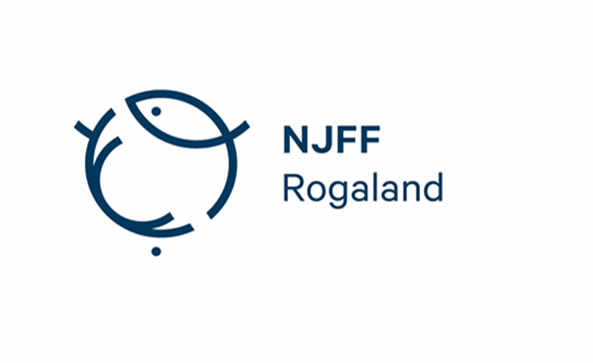 Konstituering av møtet
Godkjenning av innkalling:
Alle frister overholdt.

Styrets forslag til vedtak:
Innkallingen godkjennes
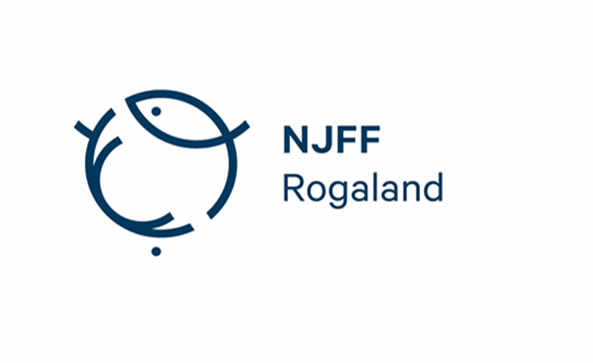 Konstituering av møtet
Godkjenning av 
dagsorden og forretningsorden:

Styrets forslag til vedtak:
Dagsorden og forretningsorden godkjennes
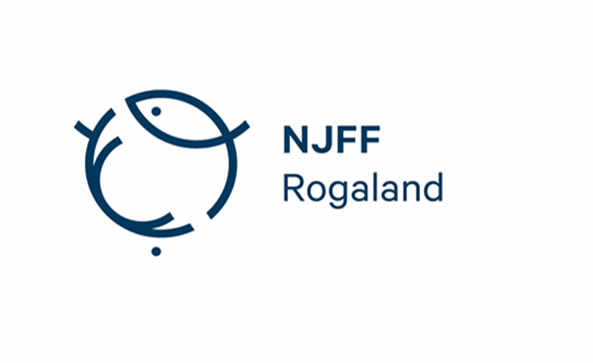 Konstituering av møtet
Valg av ordstyrer:
Forslag: Olav Kolltveit, Haugesund OJFF

Styrets forslag til vedtak:
Olav Kolltveit velges til ordstyrer
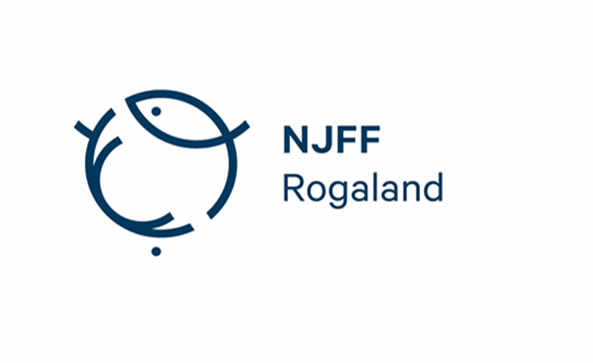 Konstituering av møtet
Valg av referent
Forslag: Lise Dalen
Sekretær NJFF Rogaland

Styrets forslag til vedtak:
Lise Dalen velges til møtereferent
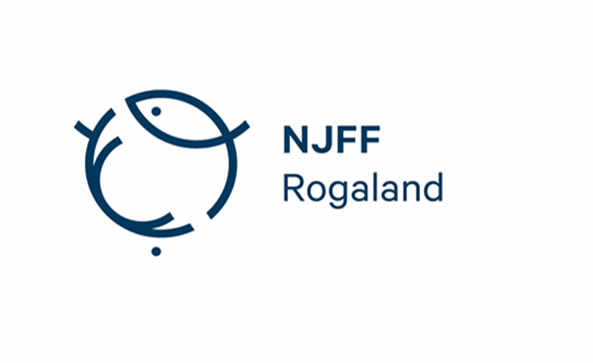 Konstituering av møtet
Valg av Tellekorps
Forslag: Anita Træet og Fredrik Fugelli

Styrets forslag til vedtak:
Forslaget godkjennes
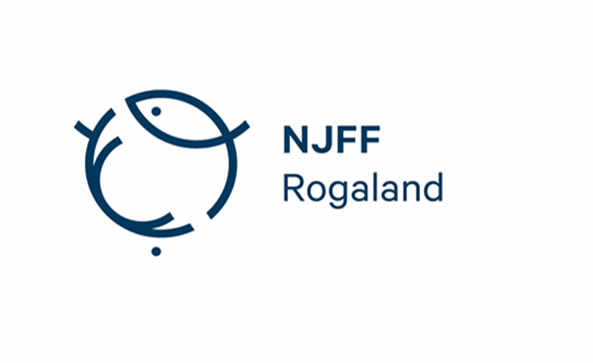 Konstituering av møtet
Valg av 2 delegater til å underskrive protokollen

Forslag fra styret: 
Lene Ringstrand, Sauda JFF
Finn Morten Jacobsen, Haugesund OJF

Styrets forslag til vedtak:
De foreslåtte velges
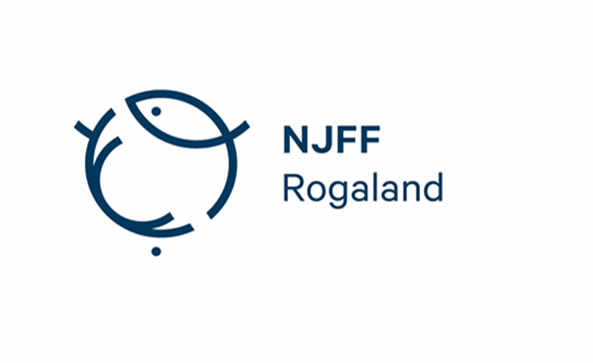 Pkt 2.Årsberetninger fra 2024
Regionleders kommentar. Årsberetninger fra: NJFF Rogaland. Fagutvalg fisk med Sjøørretprosjektet. Fagutvalg jakt. Fagutvalg jakthund.
Aktivitetsutvalg hagleskyting. Aktivitetsutvalg rifleskyting. Aktivitetsutvalg jenter.
Aktivitetsutvalg barn/ungdom. Valevatn taksering og småviltjakt. Hektaprosjektet
Spørsmål/kommentarer til noen av årsberetningene?

Styrets forslag til vedtak:
Beretningene godkjennes
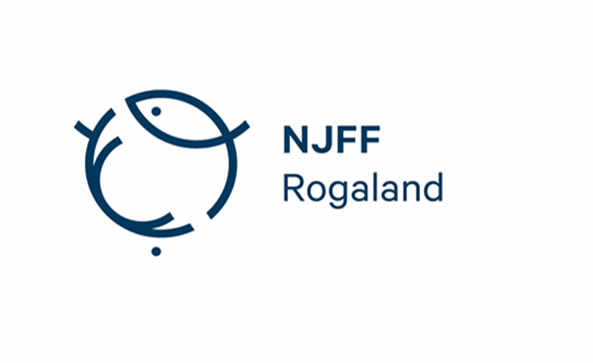 Pkt 3.Revidert regnskap fra siste kalenderår
Viser til signert revisorrevidert regnskap for året 2024



Kommentarer /spørsmål til regnskapet?
Styrets forslag til vedtak:
Regnskapet godkjennes
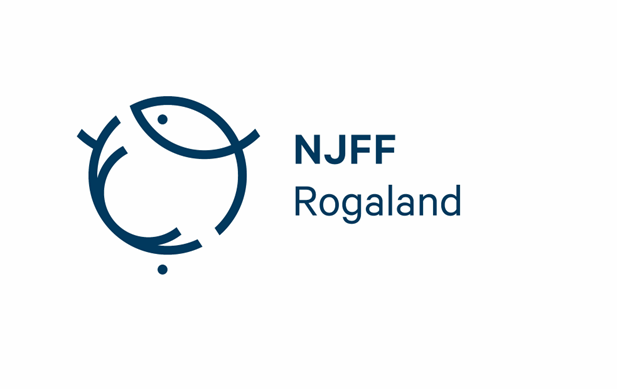 Pkt. 4Innkomne årsmøtesaker med styrets forslag til vedtak
Ingen årsmøtesaker mottatt
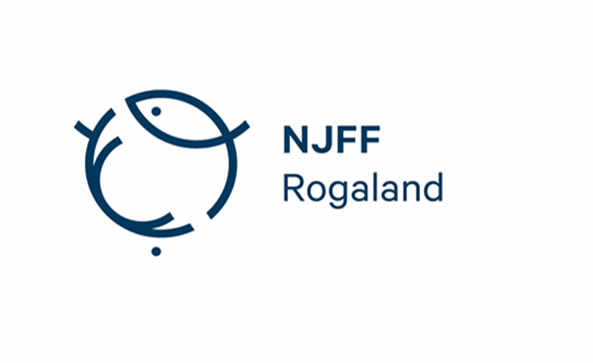 Pkt. 5 Andre årsmøtesaker som styret har ført opp på dagsorden
Ingen ordinære årsmøtesaker foreligger.
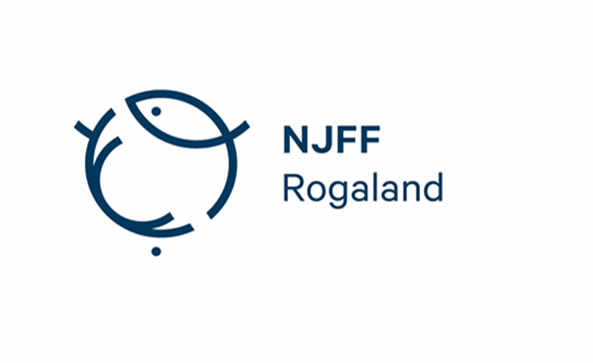 Pkt 6.Styrets forslag til budsjett og arbeidsprogram
Budsjett 2025
Spørsmål til budsjettet?

Arbeidsprogram 2025
Spørsmål til arbeidsprogrammet?

Styrets forslag til vedtak:
Budsjettet og arbeidsprogram vedtas
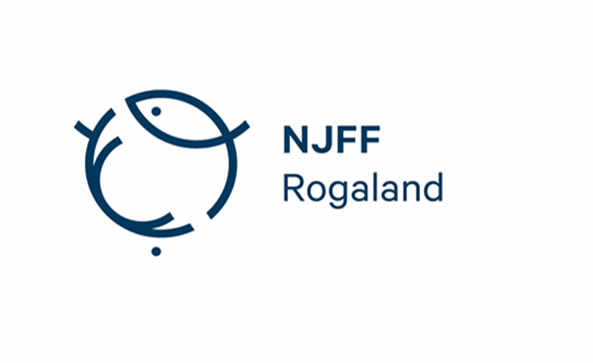 RESOLUSJON/ER:
NJFF Rogalands eventuelle forslag til resolusjon presenteres for årsmøtet

Årsmøtet stemmer over resolusjon hvis det foreligger et forslag
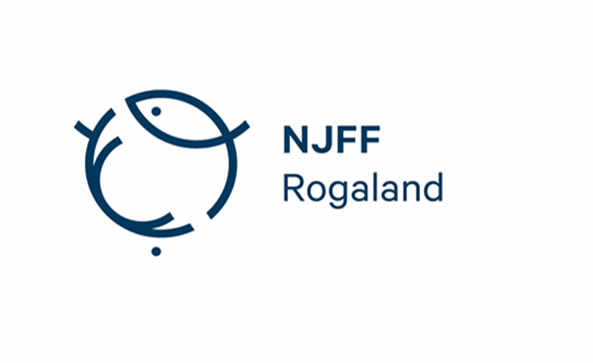 Pkt 7. 8. 9. 10.7.  Valg av styre i.h.t vedtektenes § 16. pkt 68.  Valg av ledere, medlemmer til årsmøteoppnevnte utvalg9.  Valg av valgkomite10. Valg av revisorer
- Viser til valgkomiteens forslag
Noen kommentarer til valgkomiteens forslag?
Ingen nye forslag er kommet inn til regionlaget

Styrets forslag til vedtak: 
Valgkomiteens forslag vedtas i sin helhet
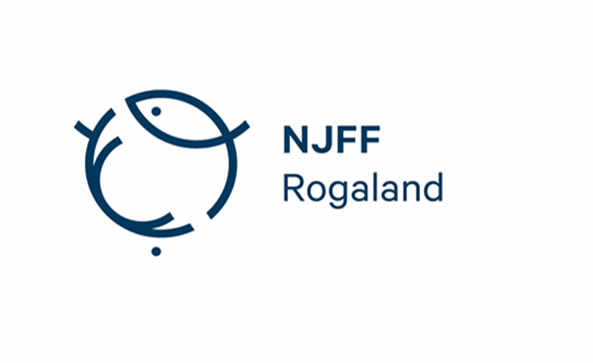 Regionlaget takker følgende for innsatsen som tillitsvalgt:
Torunn K. Thiemer - Jæren JFL – Utgår som medlem fra kvinneutvalget
Sondre Helgevold – Tysvær JFF – Utgår som medlem fra B/U – utvalget
Bjørn Thore Hetland – Egersund Jff – Utgår medlem hagleutvalget og vara BU-utvalget.
Hans Sunde – Jæren JFL – utgår som vara Rifleutvalget
Zain Rage – Jæren JFL – utgår som vara hagleutvalget
Geir Aas – Stavanger R JF – utgår som medlem av valgkomiteen.
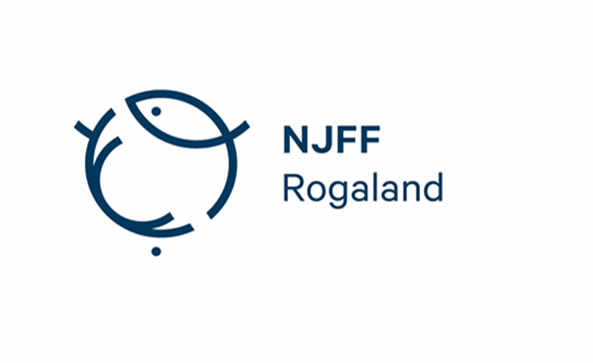 Orienteringer:
Knut Ståle orienterer
Marthe kort oppsummering BU-sesjon
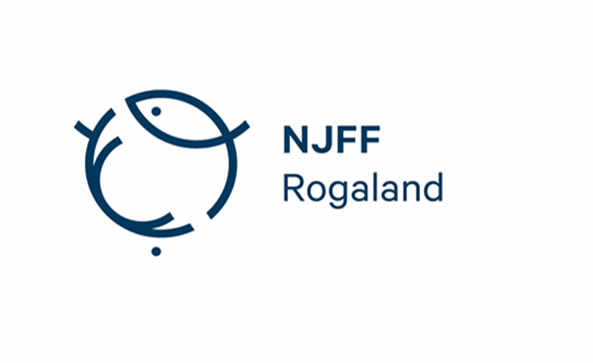 Takk for møtet!
Neste årsmøte 2026: 
Blir i henhold til årsmøtevedtaket fra 2023 lagt til siste mulige helg i mars måned, men samtidig siste mulige helg før påskeuken og palmesøndag:
Årsmøtet 2026 blir da: Søndag 22 mars


NJFF Rogaland takker lokalforeningene, tillitsvalgte, instruktører, ansatte, gjester, innleggsholdere, partnere og alle de som bidro til at vi fikk en god samling og festmiddag på lørdag, og et godt gjennomført årsmøte i dag!
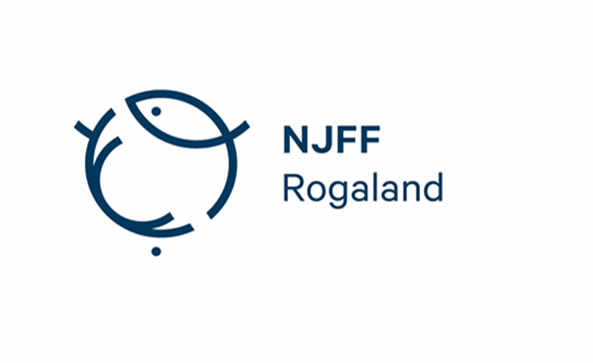